Algorithmen und Datenstrukturen
Suchraumbeschneidung, Alpha-Beta-Pruning
Prof. Dr. Ralf Möller
Universität zu Lübeck
Institut für Informationssysteme

Felix Kuhr (Übungen)
sowie viele Tutoren
Suchgraphen für 2-Personen-Nullsummenspiele
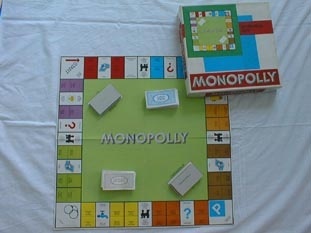 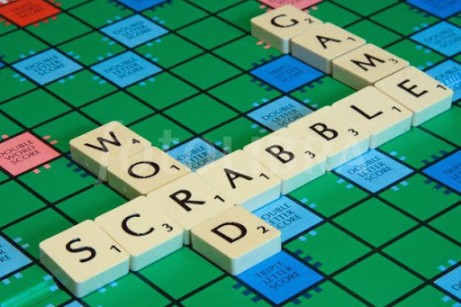 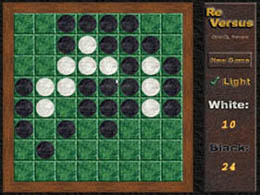 Typen von Spielen
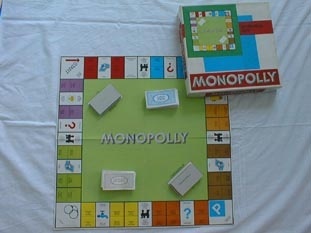 deterministisch
zufällig
Backgammon, Monopoly
Schach, Dame,     Go, Othello
Perfekte Information
Bridge, Poker, Scrabble
Wumpus
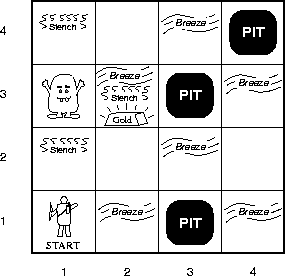 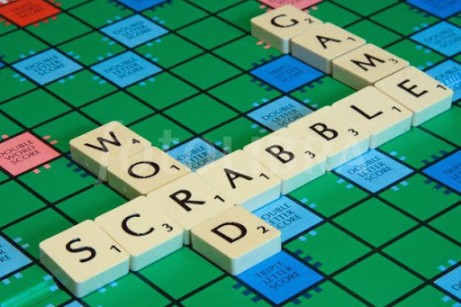 Unvollständige Information
Zweipersonen-Spiele
Ein Spiel als Suchproblem (z.B. Matt in drei Zügen):

Anfangszustand: 	Brettposition und erster Spieler
Operatoren (Züge): 	In Brettposition legale Züge
Endzustand: 		Bedingungen für Spielende
Nützlichkeitsfunktion: 	Num. Wert für Ausgang des Spiels 				-1, 0, 1 				für verloren, unentschieden, gewonnen				 (Payoff- oder Utility-Funktion)
Entwurfsmuster Suchraumbeschneidung
Unser Problem: Bestimme besten Zug
Entscheidung des Problems über Suche in einem Graphen mit der Idee, den…
...Suchraum systematisch zu beschneiden…
ohne die richtige Lösung zu verlieren

Später: Suchraumbeschneidung als Approximationaber mit praktikablem Laufzeitverhalten
5
Beispiel: Tic-Tac-Toe
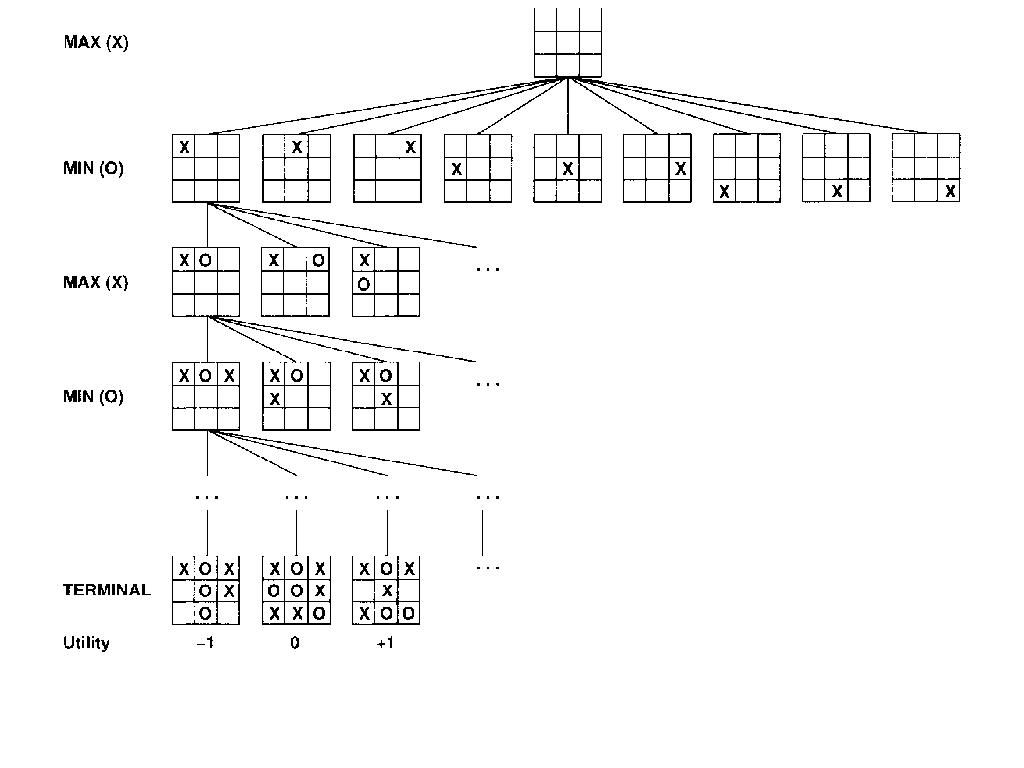 1 Halbzug
1 Zug
Minimax-Algorithmus
Optimales Spiel für deterministische Umgebungen und perfekte Info
Basisidee: Wähle Zug mit höchstem Nützlichkeitswert in Relation zum besten Spiel des Gegners

Algorithmus: 
Generiere Spielbaum vollständig
Bestimme Nützlichkeit der Endzustände
Propagiere Nützlichkeitswerte im Baum nach oben durch Anwendung der Operatoren MIN und MAX auf die Knoten in der jeweiligen Ebene
An der Wurzel wähle den Zug mit maximalem Nützlichkeitswert

Schritte 2 und 3 nehmen an, dass der Gegner perfekt spielt.
Erzeuge Spielbaum
Erzeuge Spielbaum
Erzeuge Spielbaum
Erzeuge Spielbaum
1 Halbzug
1 Zug
x
x
x
x
x
x
x
x
x
x
x
x
x
x
x
x
x
x
x
x
x
x
x
x
x
x
o
o
o
o
o
o
o
o
o
o
o
o
o
o
o
o
o
o
o
o
o
o
o
o
o
o
o
o
x
x
x
x
x
x
x
x
x
x
x
x
x
x
o
o
o
o
o
o
o
o
o
o
o
o
o
o
x
x
x
x
x
x
x
Ein Teilbaum
gewonnen
verloren
unentschieden
x
o
o
o
x
x
o
o
o
x
x
o
x
o
x
o
x
x
x
x
o
x
x
x
x
x
x
x
x
x
x
x
x
x
x
x
x
x
x
x
x
x
x
x
x
x
x
x
o
o
o
o
o
o
o
o
o
o
o
o
o
o
o
o
o
o
o
o
o
o
o
o
o
o
o
o
x
x
x
x
x
x
x
x
x
x
x
x
x
x
o
o
o
o
o
o
o
o
o
o
o
o
o
o
x
x
x
x
x
x
x
Was ist ein guter Zug?
gewonnen
verloren
unentschieden
x
o
o
o
x
x
o
o
o
x
x
o
x
o
x
o
x
x
x
x
o
x
Minimax
3
12
8
2
4
6
14
5
2
Minimiere Gewinnmöglichkeiten für den Gegner
Maximiere eigene Gewinnmöglichkeiten
Minimax
3
2
2
MIN
3
12
8
2
4
6
14
5
2
Minimiere Gewinnmöglichkeiten für den Gegner
Maximiere eigene Gewinnmöglichkeiten
Minimax
3
MAX
3
2
2
MIN
3
12
8
2
4
6
14
5
2
Minimiere Gewinnmöglichkeiten für den Gegner
Maximiere eigene Gewinnmöglichkeiten
Minimax
3
MAX
3
2
2
MIN
3
12
8
2
4
6
14
5
2
Minimiere Gewinnmöglichkeiten für den Gegner
Maximiere eigene Gewinnmöglichkeiten
Minimax: Rekursive Implementation
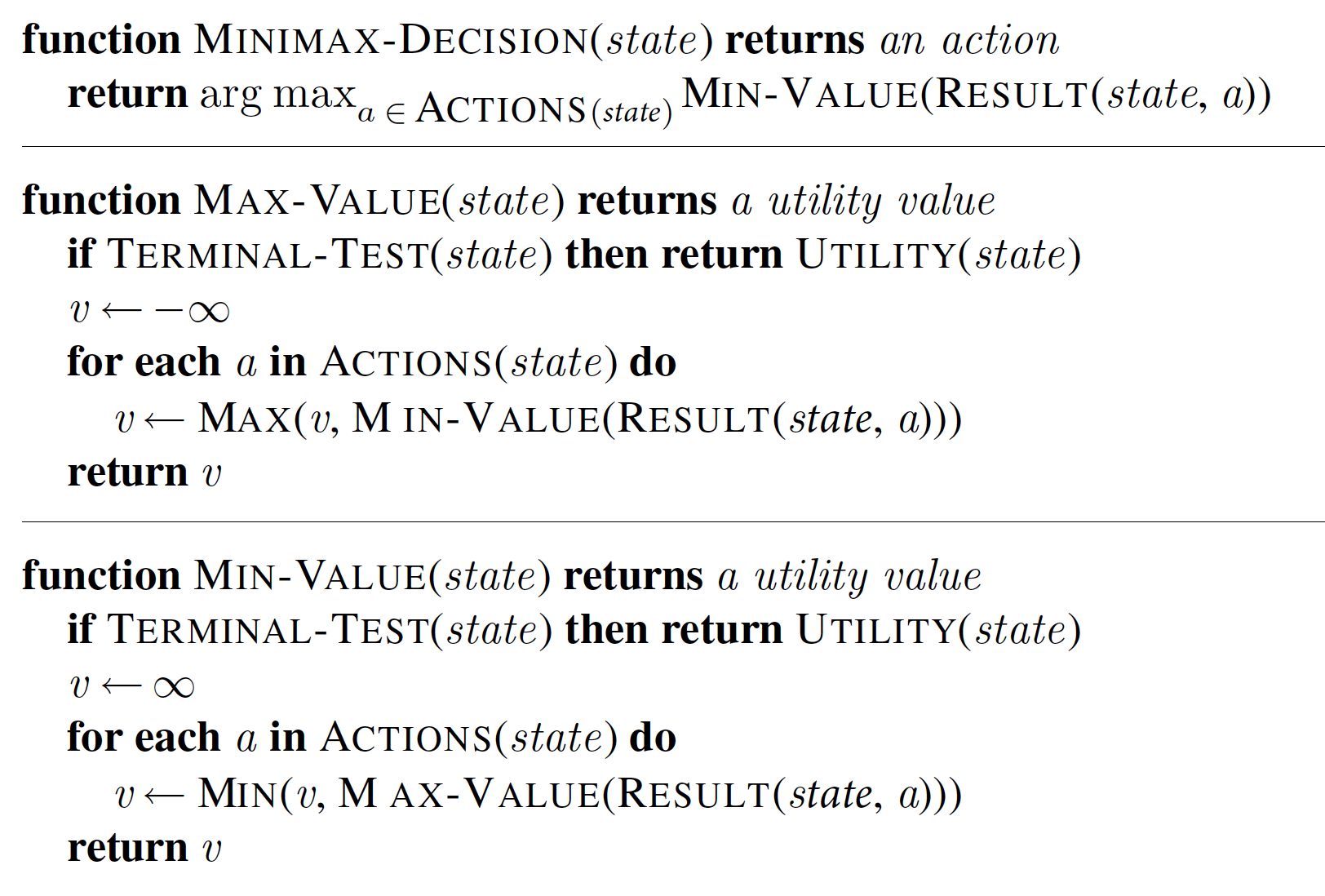 Vollständig:  ?Optimal: ?
Zeitkomplexität:  ?Platzkomplexität: ?
Minimax: Rekursive Implementation
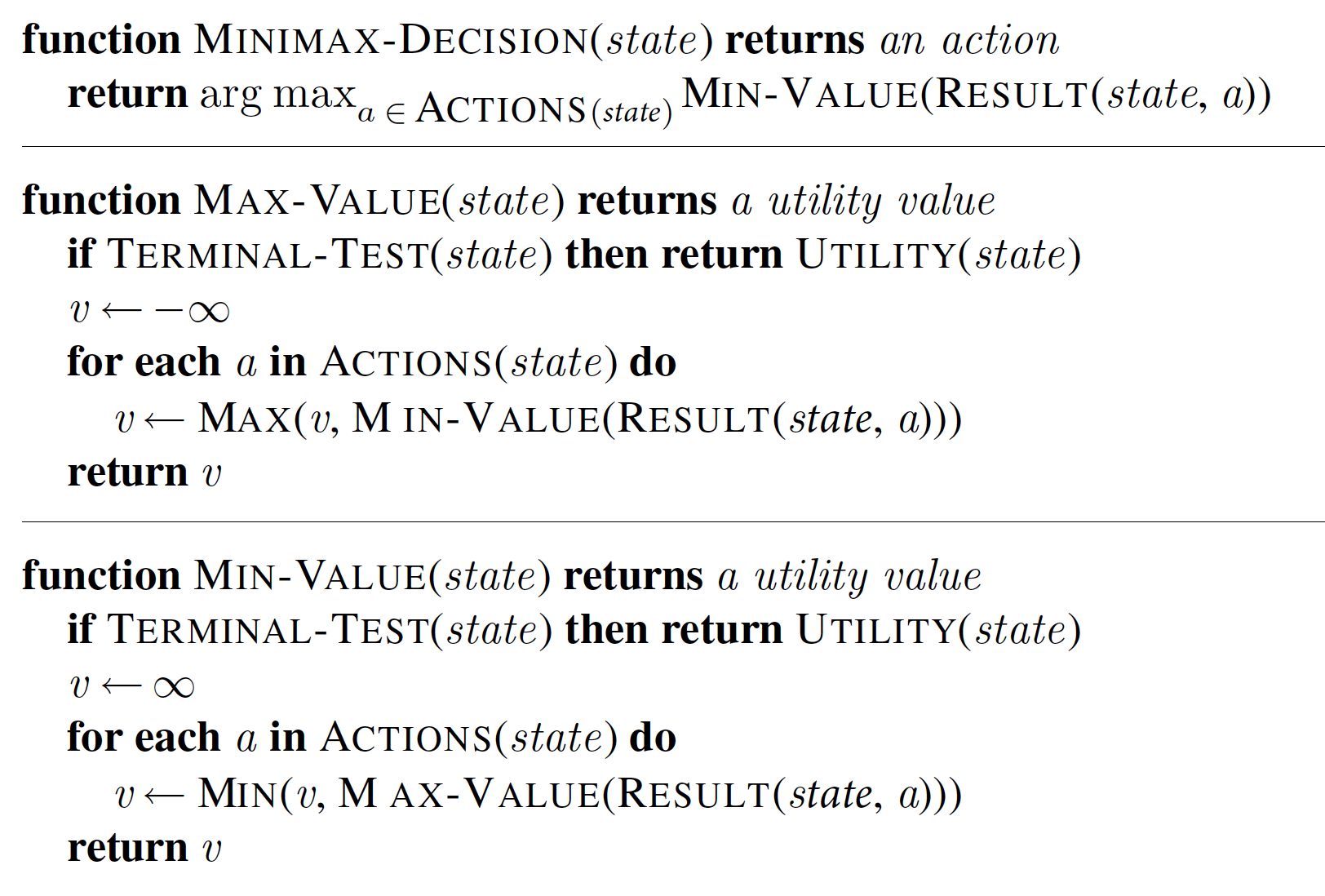 Vollständig:  Ja, für endl. Zust.raumOptimal: Ja
Zeitkomplexität:  O(bm)Platzkomplexität: O(bm)   (= DFS)
m = Suchtiefe bis Endzustände erreichtb = Verzweigungsfaktor (braching)
[Speaker Notes: This means that if there is a solution, breadth-first search will find it regardless of the kind of graph.]
Spielen als naive Suche?
Komplexität: Viele Spiele haben einen großen Suchraum
Schach:	b = 35, m=100  #Knoten= 35 100		Falls Betrachtung eines Knotens 1 ns benötigt,		braucht jeder Zug 10 50 Jahrhunderte 		zur Berechnung
Endzustände können in vertretbarer Zeit nicht alle generiert werden
Algorithmen für perfektes Spiel: John von Neumann, 1944
Endlicher Horizont, approximative Zustandsbewertung: Zuse 1945 , Shannon 1950 , Samuel 1952-57
Suchbaumabschneidungen zur Einsparung von Zeit: McCarthy 1956
20
Lösungsansätze
Reduktion des Ressourcenproblems (Zeit, Speicher): 
Suchraumbeschneidung (Pruning): macht Suche schneller durch Entfernen von Teilen des Suchbaums, in denen beweisbar keine bessere als die aktuell beste Lösung gefunden werden kann
Bewertungsfunktion: Heuristik zur Bewertung der Nützlichkeit eines Spielzustands (Knoten) ohne vollständige Suche
1. 𝛼-𝛽-Pruning
Pruning: Elimination eines Zweigs des Suchbaums, ohne vollständige Untersuchung jedes Knotens darunter (vgl. auch A*)

𝛼-𝛽-Pruning: beschneide Teile des Suchbaums, die den Nützlichkeitswerte eines Max- oder Min-Knotens nicht verbessern können (wobei nur bisher betrachtete Knotennützlichkeitswerte eine Rolle spielen)

Geht das? Ja (s.u.). 
Der Verzweigungsfaktor wird in etwa von b auf √b reduziert
Die Suchtiefe wird gegenüber Minimax ca. verdoppelt
Pruning: Beispiel
MAX
≥ 6
MIN
6
6
12
8
Pruning: Beispiel
≥ 6
MAX
MIN
6
≤ 2
6
12
8
2
𝛼-𝛽-Pruning
≥ 6
𝛼
MAX
MIN
𝛽
≤ 5
6
≤ 2
> 𝛼?
6
12
8
2
5
MINIMAX(root) 	= max(min(6,12,8),min(2,a,b),min(5,b,d)) 		= max(6,z,y)      wobei z=min(2,a,b)≤ 2   und  y=min(5,b,d) ≤ 5
		= 6
𝛼-𝛽-Pruning: Algorithmus
Weil Minimax Tiefensuche betreibt, betrachten wir die Knoten auf einem gegebene Pfad im Baum
Für jeden Pfad, speichern wir:
𝛼 : Bewertung der bislang besten Wahl für MAX
𝛽 : Bewertung der bislang besten Wahl für MIN
Von mehreren Forschern um 1960 erfunden.
Suche mit Pfadbeschneidung
function Alpha-Beta-Search (state)
   𝛼 := -∞ ; 𝛽 := ∞
   if Terminal-Test(state) then
        return ⊥
   else
     return 
        argmaxa ∈ ACTIONS(state)
                 v := Min-Value(Result(state, a), 𝛼, 𝛽)
                         𝛼 := max(𝛼, v)
                 v
Von mehreren Forschern um 1960 erfunden.
27
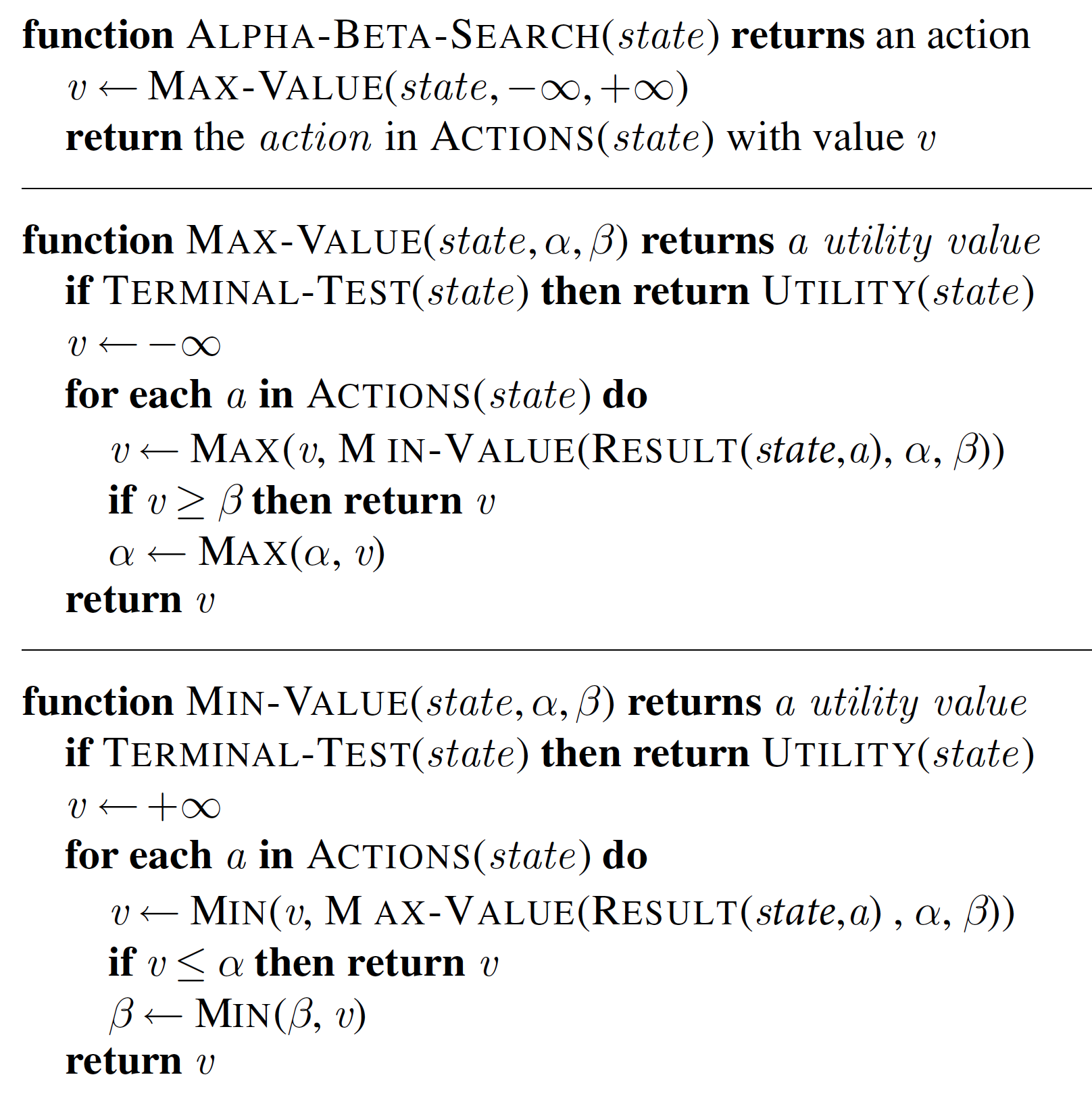 Max-Value und Min-Value mit 𝛼-𝛽-Pruning
Darstellung entnommen aus: Russell, St., Norvig, P., Artificial Intelligence: A Modern Approach, 3rd Ed., 2010
𝛼-𝛽-Suchalgorithmus
In Min-Value:
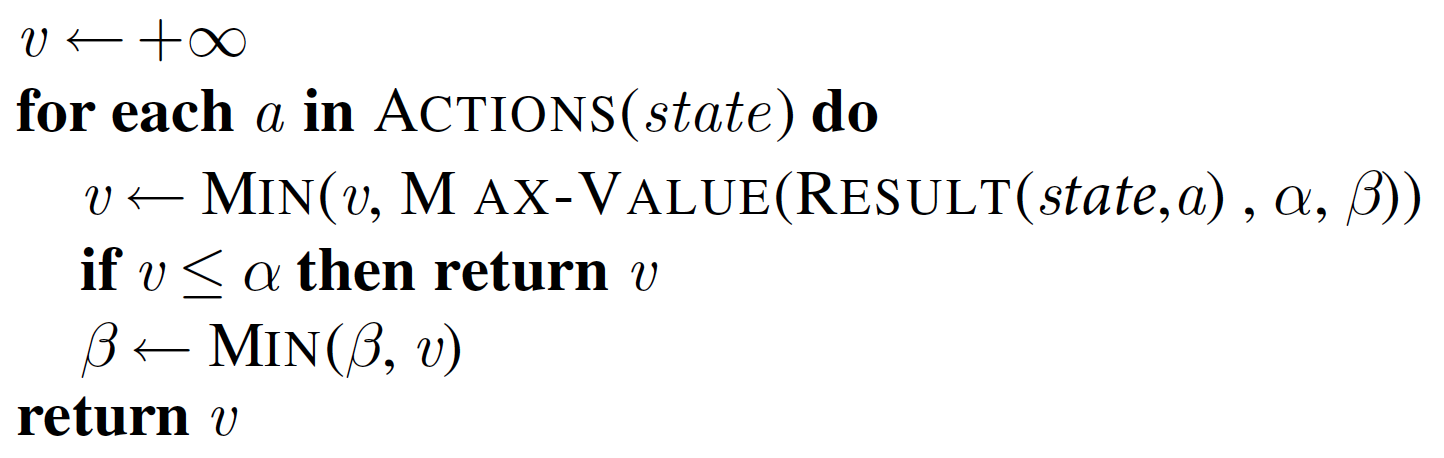 v = -∞𝛼 = -∞
𝛽 = +∞
MAX
v = 5
𝛼 = -∞
𝛽 = 5
MIN
Min-Value-Schleife
…
MAX
5           10            6                   2            8            7
𝛼-𝛽-Suchalgorithmus
In Min-Value:
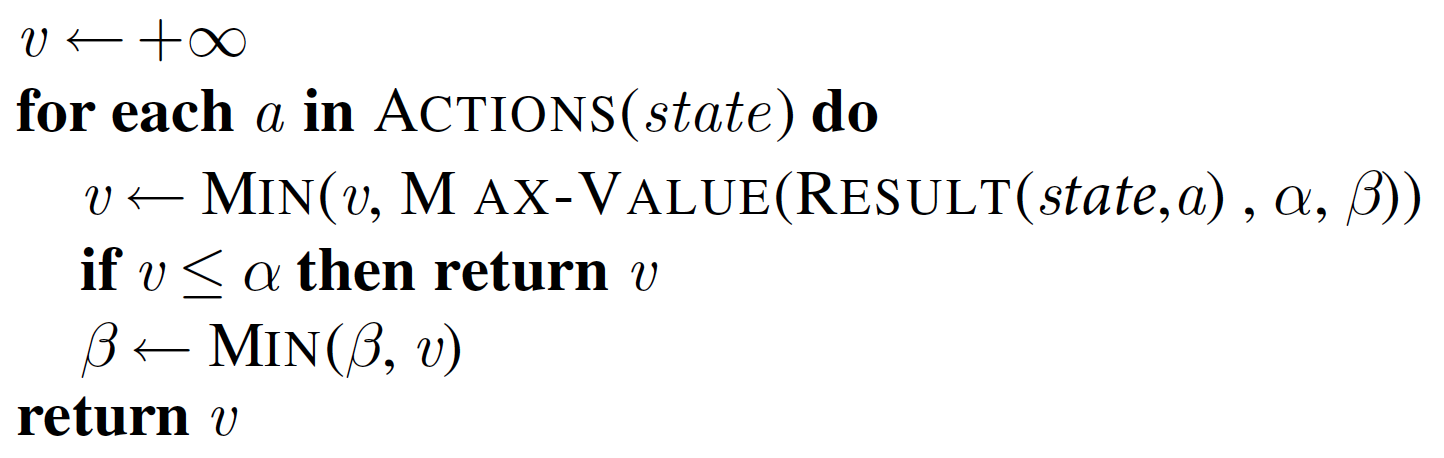 v = -∞ 𝛼 = -∞
𝛽 = +∞
MAX
v = 5
𝛼 = -∞
𝛽 = 5
MIN
Min-Value-Schleife
…
MAX
5           10            6                   2            8            7
𝛼-𝛽-Suchalgorithmus
In Min-Value:
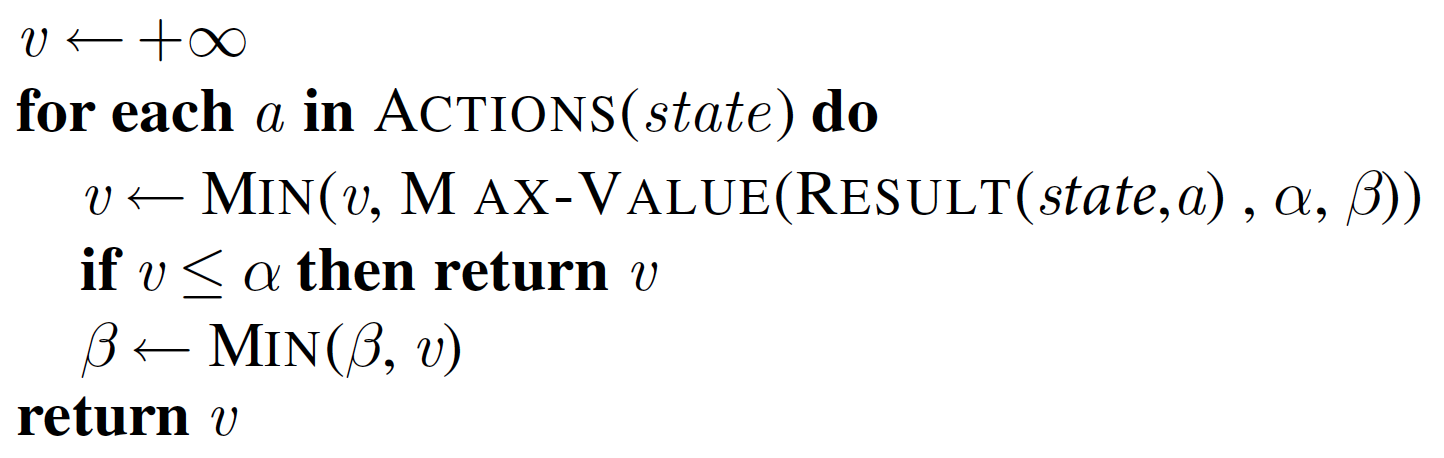 v = -∞ 𝛼 = -∞
𝛽 = +∞
MAX
v = 5
𝛼 = -∞
𝛽 = 5
MIN
Min-Value-Schleife
…
MAX
5           10            6                   2            8            7
𝛼-𝛽-Suchalgorithmus
In Max-Value:
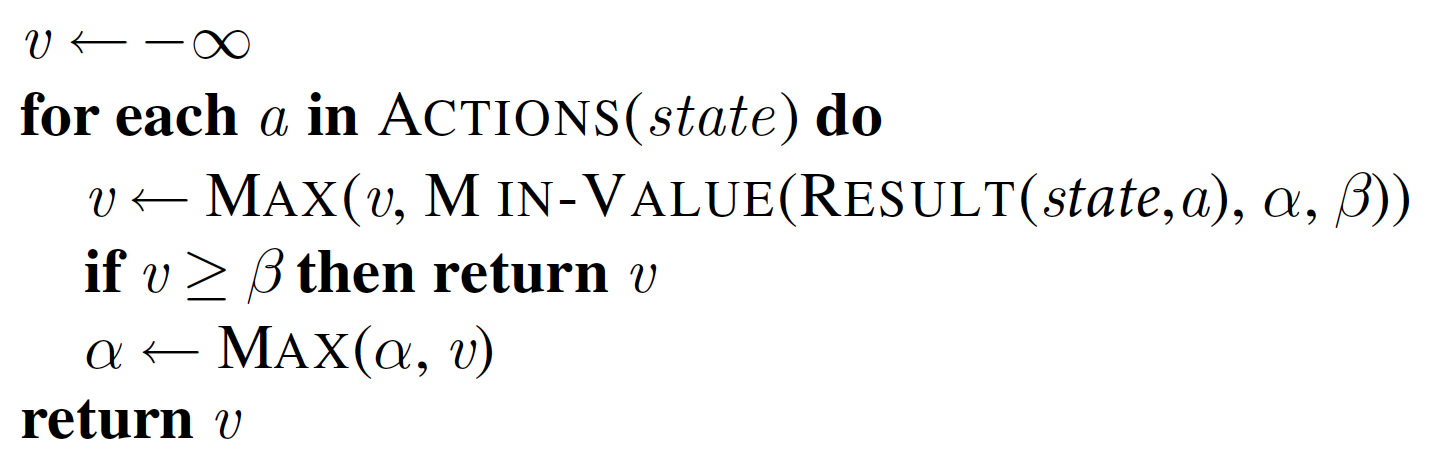 v = 5𝛼 = 5
𝛽 = +∞
MAX
Max-Value-Schleife
v = 5
𝛼 = -∞
𝛽 = 5
MIN
…
MAX
5           10            6                   2            8            7
𝛼-𝛽-Suchalgorithmus
In Max-Value:
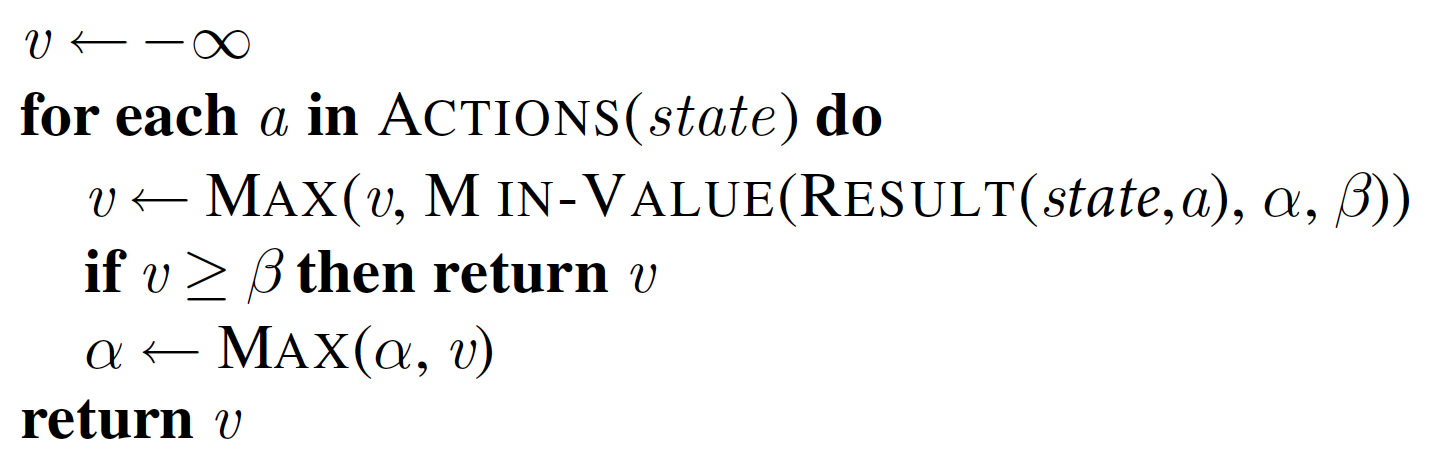 v = 5𝛼 = 5
𝛽 = +∞
MAX
Max-Value-Schleife
v = 5
𝛼 = -∞
𝛽 = 5
v = -∞𝛼 = 5
𝛽 = +∞
MIN
…
MAX
5           10            6                   2            8            7
𝛼-𝛽-Suchalgorithmus
In Min-Value:
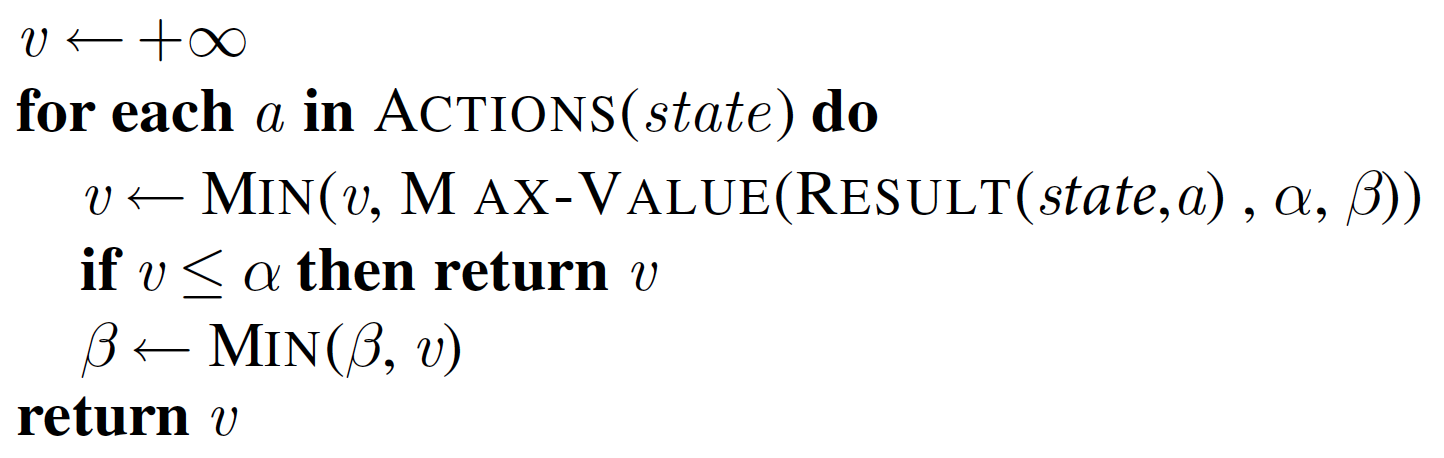 v = 5𝛼 = 5
𝛽 = +∞
MAX
v = 5
𝛼 = -∞
𝛽 = 5
v = -∞𝛼 = 5
𝛽 = +∞
MIN
Min-Value-Schleife
…
MAX
5           10            6                   2            8            7
𝛼-𝛽-Suchalgorithmus
In Min-Value:
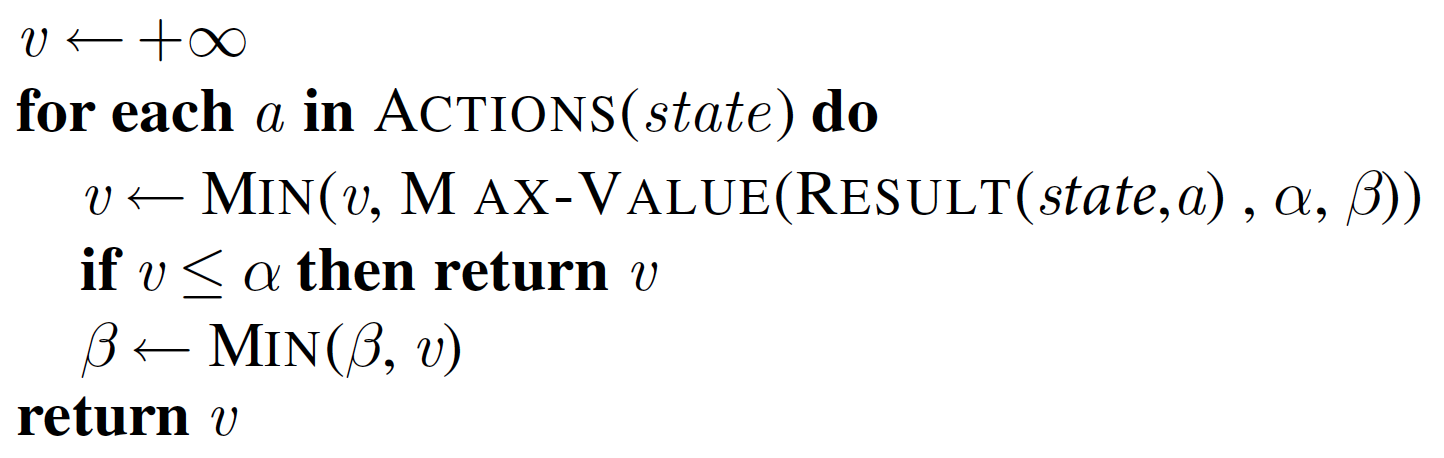 v = 5𝛼 = 5
𝛽 = +∞
MAX
v = 5
𝛼 = -∞
𝛽 = 5
v = 2𝛼 = 5
𝛽 = +∞
MIN
Min-Value-Schleife
…
MAX
5           10            6                   2            8            7
𝛼-𝛽-Suchalgorithmus
In Min-Value:
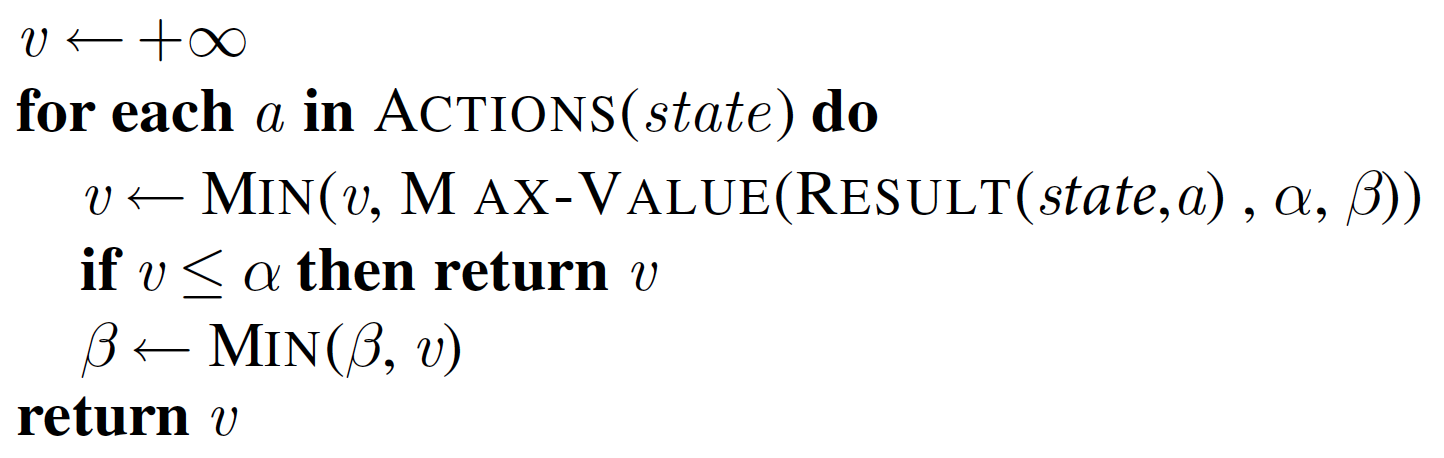 v = 5𝛼 = 5
𝛽 = +∞
MAX
v = 5
𝛼 = -∞
𝛽 = 5
v = 2𝛼 = 5
𝛽 = +∞
MIN
Min-Value-Schleife
…
MAX
5           10            6                   2            8            7
𝛼-𝛽-Suchalgorithmus
In Max-Value:
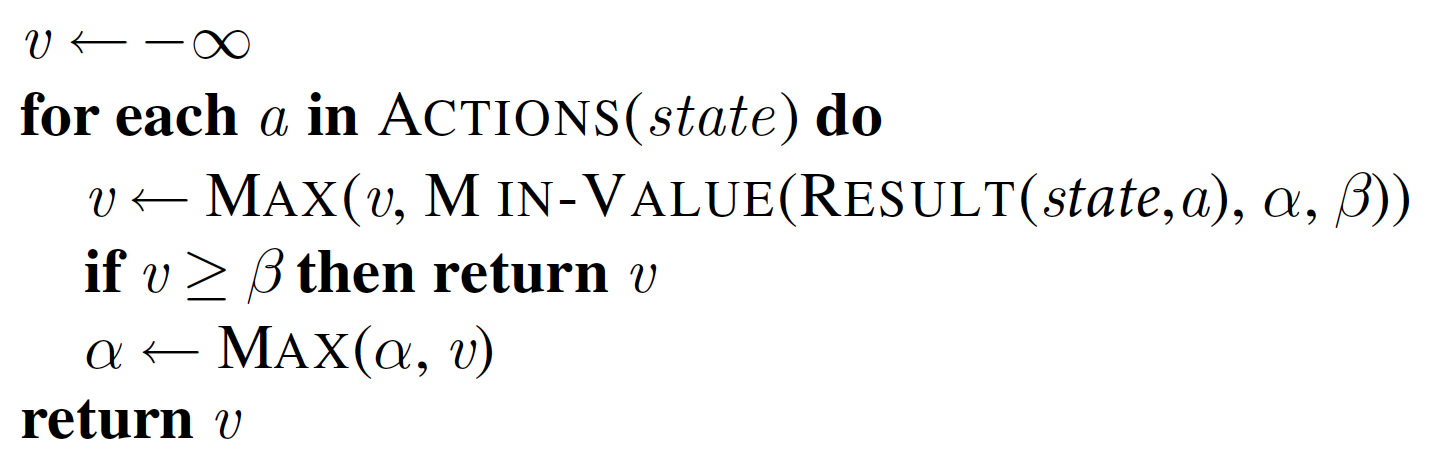 v = 5𝛼 = 5
𝛽 = +∞
MAX
Max-Value-Schleife
v = 5
𝛼 = -∞
𝛽 = 5
v = 2𝛼 = 5
𝛽 = +∞
MIN
…
MAX
5           10            6                   2            8            7
𝛼-𝛽-Suchalgorithmus: Eigenschaften
Pruning hat keinen Einfluss auf das Endergebnis!!!
Eine gute Reihenfolge der Betrachtung möglicher Züge erhöht die Effektivität vom Pruning
Mit perfekter Ordnung, Zeitkomplexität = O(bm/2)
Verdopplung der Suchtiefe
Gute Heuristik zur Ordnung nötig
Tiefe 8 erreichbar => guter Schachspieler
2. Zugbewertung ohne erschöpfende Suche
Der Minimax-Algorithmus generiert den vollständigen Spielsuchraum, während der 𝛼-𝛽–Algorithmus große Teile davon abschneidet (ohne die beste Lösung zu verlieren) 	
Trotzdem: Vollständige Suche meist zu aufwendig
Idee: Propagierung von unten nach oben durch Anwendung einer Bewertungsfunktion ersetzen
Bewertungsfunktion: Evaluiert den Wert von Zuständen durch Heuristiken und beschneidet dadurch auch den Suchraum

New MINIMAX:
CUTOFF-TEST: Ersetzt die Terminierungsbedingung 
EVAL: Bewertungsfunktion als Ersatz für die Nützlichkeitsfunktion
Bewertungsfunktion: Beispiel
Merkmalsberechnungen (z.B. Anzahl der Bauern, Türme, ...)
Es ergeben sich Kategorien mit Gewinn, Verlust, Unentschieden
Für jede Merkmalskombination werden die Gewinnchancen abgeschätzt (gelernt)
Beispiel für eine Merkmalskombination: 72% Gewinn (+1), 20% Verlust (-1), 8% Unentschieden (0)
Erwarteter Nutzen:(0,72・(+1)) + (0,20・(-1)) + (0,08・0)= 0,52
Bewertungsfunktion: Beispiel
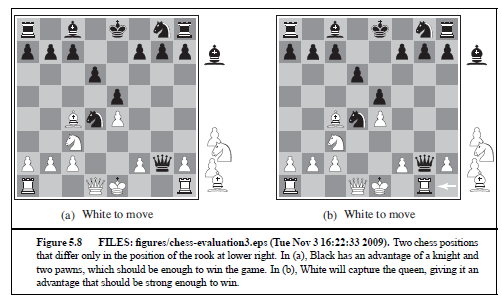 Gewichtete Linearkombination: Kombination von mehreren Heuristiken	f = w1f1 + w2f2 + … + wnfn
Beispiel: f1= Bewertung #Bauern, f2 = Bewertung #Türme, …w1 = Gewicht #Bauern, w2 = Gewicht #Türme (Gewichte können von der Suchtiefe abhängen)
Max-Value mit CUTOFF und EVAL
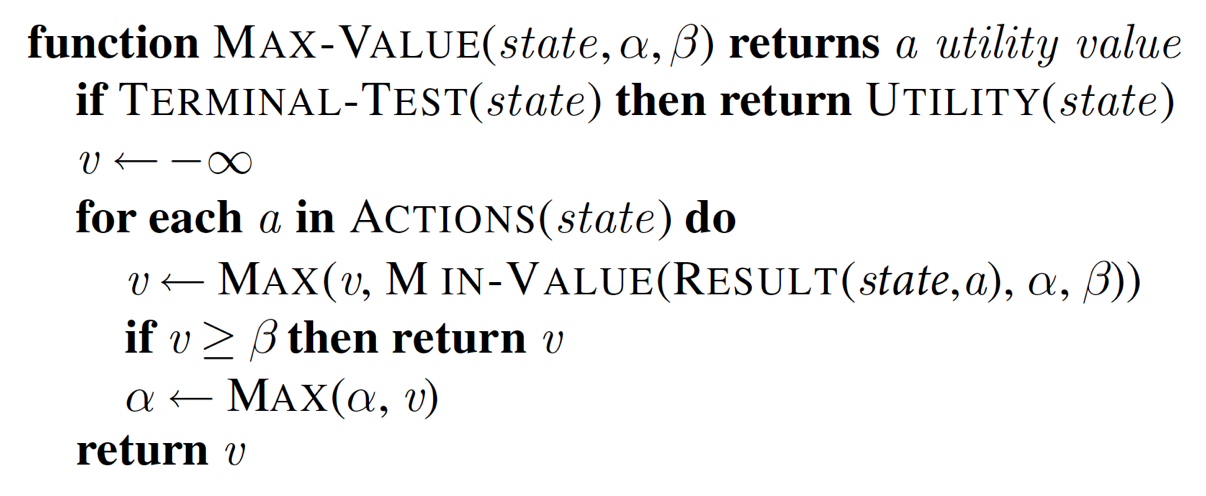 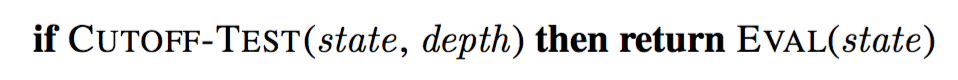 Minimax mit CUTOFF: Brauchbarer Algorithmus?
MinimaxCUTOFF is identisch zu MinimaxVALUE außer
TERMINAL? wird ersetzt durch CUTOFF?
UTILITY wird ersetzt durch EVAL

Funktioniert das in der Praxis?
bm = 106, b = 35    m = 4

4 Halbzüge Vorausschau:	Anfängerniveau
8 Halbzüge Vorausschau: 	meisterhaft
12 Halbzüge Vorausschau:	großmeisterhaft (~DeepBlue)
Annahme: 100 Sekunden Rechenzeit werden pro Zug verwendet und wir können 104 Knoten/s bewerten; dann können wir 106 Knoten/Zug durchrechnen
43
Meister durch Computer geschlagen im Jahr…
Dame:	1994
Schach:	1997
Go:		2016
44
Bemerkung zur Eingabe bei Graphproblemen
Wir haben z.B. erkannt, dass für einen Graphen G=(V, E) mit n = |V| und m = |E| gilt:
TTiefensuche ∈ O(n+m)
TDijkstra ∈ O(n log n + m) mit Fibonacci-Heaps
Folgerung: Kürzeste-Wege-Optimierungsproblemesind linear bzw. linear-logarithmisch lösbar (pseudolinear)
Bei Spielsuchverfahren (oder auch A*) können wir den Graphen nicht sinnvoll vorher "erzeugen" und als Eingabe verwenden
Eingabe ist nur der Startknoten (Startzustand) plus Funktion zur Erzeugung von Knotennachfolgern (nächste Zustände)
Wir haben Verzweigungen im Suchraum:Probleme sind mit exponentiellem Aufwand lösbar
Folgerung: Grenzen des Einsatzes von Computern erkennbar
45